The Consequences of Emotion Regulation for Mental Health and Burnout for Content Moderators
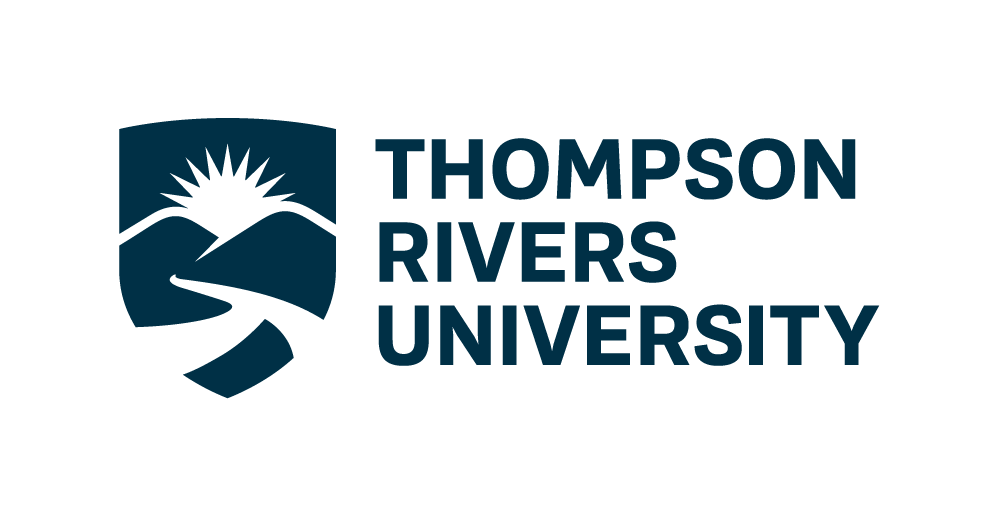 Casey J. Hopper (He/Him)
Department of Psychology, Thompson Rivers University 
PSYCH 4990: Honours 
Dr. Catherine Ortner and Hayleigh Armstrong
Land Acknowledgment
I humbly acknowledge that this presentation is taking place on the traditional lands of	 the Tk’emlúps te Secwépemc within the Secépemc’ulucw, the traditional and unceded territory of the Secwépemc peoples. I also acknowledge that I am uninvited visitor on these lands and I am grateful to live, learn, work, and love here.
Content Moderators
[Speaker Notes: As our world continues to become more technologically advanced, keeping social media platforms safe is becoming increasingly important. Therefore, moderators of these platforms serve a vital role in protecting users. 
Content moderators are digital gatekeepers that remove illegal or disturbing content from online platforms (Roberts, 2016). 
Importantly, content moderators must view explicit content that may be violent, pornographic or discriminatory in nature (Roberts, 2016). In addition to this, viewing of this explicit content is very repetitive in nature (Steiger et al., 2021). 
Given the repeated and explicit nature of the content these individuals view, their wellness and mental health may be adversely impacted (Wohn, 2019). However, there is a lack of empirical research on how content moderators’ mental health is impacted and how they attempt to cope or regulate their emotions in order to counteract the effects of their work. Therefore, in this study, we aimed to assess how different emotion regulation strategies predict mental health and well-being in content moderators.]
Emotion Regulation
Content moderators regulate their emotions to reduce negative emotions.
Emotion regulation involves attempting to alter how an individual experiences or expresses emotions, and the type of emotion they experience (Gross, 2015).
[Speaker Notes: Emotion Regulation
Content moderators may choose to regulate their emotions in various ways when viewing content that induces negative emotions. 

As a result of this, how they regulate their emotions may enhance or hinder their mental health and wellbeing

Emotion regulation involves attempting to alter how an individual may experience or express emotions, and the type of emotion they experience (Gross, 2015). 

This process may be conscious or unconscious and may alter the negative affect a person may experience (Gross. 2002; Troy et al. 2010). 

Interestingly, effective regulation of emotions is critical for our mental health and protects us against depressive symptoms and psychopathology more broadly (Beck, Rush, Shaw, & Emery, 1979; Troy et al. 2010). In addition to this, disorders such as depression and anxiety are viewed as difficulties in emotion regulation (Aldao & Nolen-Hoeksema, 2010).]
Emotion Regulation: Cognition-focused Strategies
[Speaker Notes: Reappraisal involves altering an interpretation of an emotional event to reduce distress outcomes (Aldao et, 2010; Gross, 2001; Troy, Wilhelm, Shallcross & Mauss, 2010).
This strategy predicts reduced negative emotion, increased positive emotion, and positive health outcomes (Aldao et, 2010; Gross, 2001; Troy et al. 2010).
An example of this could be perhaps a content moderator has just viewed an incredibly explicit and violent video of someone being attacked in public, and then escapes with only a few scratches. An example  employing cog. Reappraisal could be if the CM thinks to themselves (“this situation could be a lot worse), thankfully the victim did escape and did not get hurt even more than they would have. 
 Given that content moderators are repeatedly exposed to explicit content over which they have no control, reappraisal is likely an effective strategy for them to use to decrease depressive symptoms in times of highly stressful events. 
Overall, because of the positive outcomes associated with reappraisal, it is often considered an adaptive emotion regulation strategy. Meaning, it is associated with positive mental health outcomes. 
Rumination:
 A common maladaptive emotion regulation strategy is rumination. This cognitive process involves focusing intensely on negative aspects of an emotional experience in a way which does not activate problem solving in an individual (Nolen-Hoeksema, 2000).
 Unsuccessful emotion regulation or persistent use of maladaptive strategies is related to developing symptoms of mental disorders]
Burnout and Emotion Regulation
[Speaker Notes: Reappraisal involves altering an interpretation of an emotional event to reduce distress outcomes (Aldao et, 2010; Gross, 2001; Troy, Wilhelm, Shallcross & Mauss, 2010).
This strategy predicts reduced negative emotion, increased positive emotion, and positive health outcomes (Aldao et, 2010; Gross, 2001; Troy et al. 2010).
An example of this could be perhaps a content moderator has just viewed an incredibly explicit and violent video of someone being attacked in public, and then escapes with only a few scratches. An example  employing cog. Reappraisal could be if the CM thinks to themselves (“this situation could be a lot worse), thankfully the victim did escape and did not get hurt even more than they would have. 
 Given that content moderators are repeatedly exposed to explicit content over which they have no control, reappraisal is likely an effective strategy for them to use to decrease depressive symptoms in times of highly stressful events. 
Overall, because of the positive outcomes associated with reappraisal, it is often considered an adaptive emotion regulation strategy. Meaning, it is associated with positive mental health outcomes. 
Rumination:
 A common maladaptive emotion regulation strategy is rumination. This cognitive process involves focusing intensely on negative aspects of an emotional experience in a way which does not activate problem solving in an individual (Nolen-Hoeksema, 2000).
 Unsuccessful emotion regulation or persistent use of maladaptive strategies is related to developing symptoms of mental disorders]
Predictions
[Speaker Notes: In the current study, we shall be investigating how content moderators regulate their emotions in response to repeatedly viewing explicit content.

 Specifically, the proposed correlational study will investigate how emotion regulation strategies (cognitive reappraisal and rumination) predict mental health outcomes in content moderators.

 I predict that the use of reappraisal will be negatively associated with burnout and psychopathology symptoms. Also, use of rumination will be associated with higher levels of burnout and psychopathology symptoms.]
The Current Study: Participants
N = 200 
Recruitment method
Rebuilding Thoughts
Email
Inclusion criteria:
18-55 years old, US or Canada, 
English fluency
3 months as content moderator
Compensation
$8
[Speaker Notes: the current study: 
 Participants (approximately N = 200) will be recruited from Rebuilding Thoughts, an emotional wellness service offering Content moderator employees one-to-one and group therapy/ coaching. 

Participants will be invited to complete the same measures a second time after 6 months.


Participants will complete online measures of emotion regulation, mental health, and well-being via the Gorilla platform. 

To be eligible for this two-part study, participants must reside in Canada or the United States, and have been employed as a content moderator for a minimum of three months. 

Participants who complete all parts of the study will receive compensation for their. Compensation for part one will be $8 and compensation for part two will be $12.]
Mental health/Wellbeing Measures
[Speaker Notes: The Depression Anxiety Stress Scale (DASS).
 The DASS consists of 21 items assessing three categories of negative emotional states: depression, anxiety, and stress

Well-being. Participants will complete a battery of measures assessing hedonic and eudaimonic well-being (including the Satisfaction with Life Scale, Experience of Meaning, and measures of 

The Oldenburg Burnout Inventory: Consists of 16 items
Assesses two core dimensions of burnout: exhaustion and disengagement]
Conclusion
Understand how moderators regulate their emotions.
Design effective treatment methods.
Understand the presence of psychopathology symptoms in content moderators.
[Speaker Notes: Conclusion: Ultimately, this study will lead to future research to design effective interventions to enhance well-being and mental health in this vulnerable group.]
Acknowledgments
Supervisor: Dr. Catherine Ortner 
Nadia Brown, Managing Partner, Rebuilding Thoughts
Thank you for listening slide
References
Aldao, A., Nolen-Hoeksema, S., & Schweizer, S. (2010). Emotion-regulation strategies across psychopathology: A meta-analytic review. Clinical Psychology Review, 30(2), 217–237. https://doi.org/10.1016/j.cpr.2009.11.004
Beck, A. T., Rush, A. J., Shaw, B. F., & Emery, G. (1979). Cognitive therapy of depression. New York: Guilford Press.
Blevins, C.A., Weathers, F.W., Davis, M.T., Witte, T.K. & Domino, J.L. (2015). The posttraumatic stress disorder checklist for DSM-5 (PCL-5): Development and initial psychometric evaluation. Journal of Traumatic Stress, 28, 489–498.
Dörfel, D., Scheffel, C., Schweikert, T. & Gärtner, A. (in preparation). A new self-report instrument for measuring emotion regulation flexibility.
Donahue, E. G., Forest, J., Vallerand, R. J., Lemyre, P. N., Crevier-Braud, L., & Bergeron, E. (2012). Passion for work and emotional exhaustion: The mediating role of rumination and recovery. Applied Psychology. Health and Well-Being, 4(3), 341–368. https://doi.org/10.1111/j.1758-0854.2012.01078.x
Demerouti, E., Mostert, K., & Bakker, A. B. (2010). Burnout and work engagement: A thorough investigation of the independency of both constructs. Journal of Occupational Health Psychology, 15(3), 209–222. https://doi.org/10.1037/a0019408
Feinstein, A., Audet, B., & Waknine, E. (2014). Witnessing images of extreme violence: A psychological study of journalists in the newsroom. JRSM Open, 5(8),1-7. https://doi.org/10.1177/2054270414533323
Garnefski, N., Kraaij, V., & Spinhoven, P. (2001). Cognitive Emotion Regulation Questionnaire (CERQ) [Database record]. APA PsycTests. https://doi.org/10.1037/t03801-000
Gross, J. J. (2002). Emotion regulation: Affective, cognitive, and social consequences. Psychophysiology, 39, 281-291. DOI: 10.1017.S0048577201393198
Gross, J. J. (2015). Emotion regulation: Current status and future prospects. Psychological Inquiry, 26(1), 1–26. https://doi.org/10.1080/1047840X.2014.940781
Ijaz, T. & Khalid, A. (2020). Perfectionism and academic burnout: The mediating role of worry and depressive rumination in university students. Pakistan Journal of Psychological Research, 473-492. 
Lovibond, S.H. & Lovibond, P.F. (1995).  Manual for the Depression Anxiety Stress Scales. (2nd. Ed.)  Sydney: Psychology Foundation.
Nolen-Hoeksema, S. (2000). The role of rumination in depressive disorders and mixed anxiety/depressive symptoms. Journal of Abnormal Psychology, 109(3), 504–511. https://doi.org/10.1037/0021-843X.109.3.504
Pierce, H., & Lilly M. M. (2012). Duty-related trauma exposure in 911 telecommunicators: Considering the risk for posttraumatic stress. Journal of Traumatic Stress, 25(2), 211–215. DOI: 10.1002/jts.21687
Roberts, T.S. 2016. Commercial content moderation: Digital laborers’ dirty work. In the intersectional internet: Race, sex, class and culture online, Safiya Umoja Noble and Brendesha Tynes (Eds.). NY: Peter Lang, New York, Chapter Commercial, 147–160. https://doi.org/10.1007/s13398-014-0173-7.2
Roberts, T. S. (2019). Behind the screen: Content moderation in the shadows of social media. Yale University Press.
Steiger, M., Bharucha, T. J., Venkatagiri, S., Riedl, M. J., & Lease, M. (2021). The psychological well-being of content moderators: The emotional labor of commercial moderation and avenues for improving support. Proceedings of the 2021 CHI Conference on Human Factors in Computing Systems, 341,1-14. https://doi.org/10.1145/3411764.3445092
Tamir, M., John, O. P., Srivastava, S., & Gross, J. J. (2007). Implicit theories of emotion: Affective and social outcomes across a major life transition. Journal of Personality and Social Psychology, 92, 731–744.  https://doi.org/10.1037/0022-3514.92.4.731
Wohn. D. Y. (2019). Volunteer moderators in twitch micro communities: How they get involved, the roles they play, and the emotional labor they experience. Proceedings of CHI Conference on Human Factors in Computing Systems.1-13. https://doi.org/10.1145/3290605.3300390